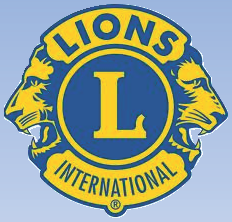 INSTRUÇÕES LEONÍSTICAS“ENCERRAMENTO DAS ATIVIDADES DE UM LIONS CLUBE”
ENCERRAMENTO DAS ATIVIDADES DE UM LIONS CLUBE
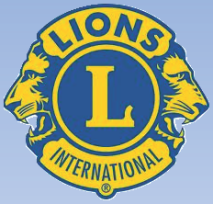 Se um Lions Clube encerra suas atividades, o sino presidencial não soa mais.

O Lions Clube Serra/ES, clube com mais de cinquenta anos, que faz parte da história do Distrito LC-11 e consequentemente do Lions no Brasil, deixa de existir.
ENCERRAMENTO DAS ATIVIDADES DE UM LIONS CLUBE
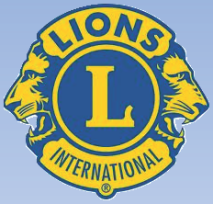 Quando entrei no Lions tudo no clube parecia perfeito. Presidente, Secretário, Tesoureiro, Diretor Social, Diretor de Associados e um bom número de associados.

O companheirismo criava amizades sólidas e fazia com que aquele grupo de Leões participasse do ideal de servir com zelo, dedicação e fidelidade.
ENCERRAMENTO DAS ATIVIDADES DE UM LIONS CLUBE
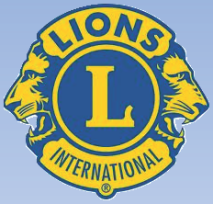 O Clube que teve em seu quadro de associados um brilhante Governador, no Ano Leonístico 2001/2002, o PDG MJF CL Josias Marques de Azevedo.

O PDG Josias foi muito atuante dentro dos preceitos do ideal de servir preconizado por LI, principalmente com atividades voltadas ao serviço e companheirismo, onde era visível sua alegria nas visitas aos clubes, nas reuniões e nas convenções.
ENCERRAMENTO DAS ATIVIDADES DE UM LIONS CLUBE
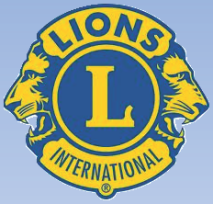 Tudo era “quase” perfeito, mesmo assim, aquele Clube já estava com os dias contados.

Sem se darem conta, o tempo implacável e silencioso foi passando e as baixas de associados foram acontecendo pelos mais diversos motivos.

Enquanto isso a inclusão de novos associados não acontecia.
ENCERRAMENTO DAS ATIVIDADES DE UM LIONS CLUBE
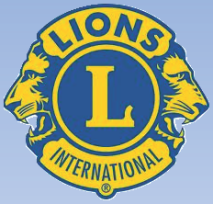 Os Leões, no seu ingresso em Lions, são solicitados a trabalhar para que outras pessoas conheçam o Lions, trazendo convidados às assembleias, não só as festivas como também as ordinárias, onde o companheirismo a todos envolve, fazendo destes convidados associados em potencial. 

Talvez esta solicitação não tenha recebido a devida atenção.
ENCERRAMENTO DAS ATIVIDADES DE UM LIONS CLUBE
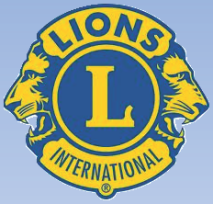 Um organismo para se manter vivo necessita ser suprido com elementos básicos: ar, água e alimentação adequada.

Nossos companheiros Leões, mesmo imbuídos das melhores intenções, descuidaram do essencial: alimentar o quadro associativo com seu trabalho de divulgação e expansão para manter o número de associados sempre crescente, fazendo com que o Clube de serviço funcione constantemente em sua plenitude.
ENCERRAMENTO DAS ATIVIDADES DE UM LIONS CLUBE
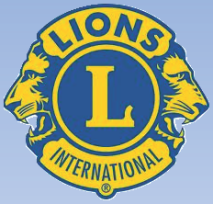 A extinção de uma unidade leonística por falta de associados, deverá servir não como exemplo, mas como lição a ser aprendida.

É preciso, e urgente, nestes tempos conturbados, quando tantos estão esmorecendo na caminhada, que nos esforcemos para ampliar o quadro associativo, para termos mais braços, para levar avante o trabalho que nos propomos realizar.
ENCERRAMENTO DAS ATIVIDADES DE UM LIONS CLUBE
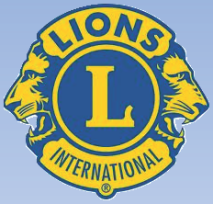 Nesse sentido, ao olharmos para trás, nos vem de imediato um sentimento de gratidão para com Melvin Jones e outros laboriosos Leões.

Foram eles que corajosamente lutaram e trabalharam para que o Lions se tornasse conhecido mundialmente, como é hoje.

É da responsabilidade de todo Leão propor novos associados, ampliando assim, o número daqueles que nos sucederão.
ENCERRAMENTO DAS ATIVIDADES DE UM LIONS CLUBE
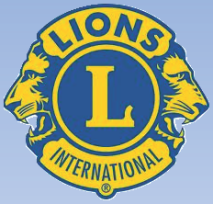 Escrita pelo editor do site Instruções Leonísticas, o saudoso CL Paulo Fernando Silvestre do LC São Paulo - Ipiranga - Distrito LC-2, e adaptada pelo CL Marco Antônio Fontana do LC Colatina Centro - Distrito LC-11.